Special Procedure for Rectification of Order
Time limit to avail Input Tax Credit (ITC)
2
Special Procedure for Rectification of Order
Time limit to avail Input Tax Credit (ITC)
To Carve out an exception to existing section 16(4), section 16(5) got inserted
Made effective vide Notification No. 17/2024 dt 27.09.2024
3
Special Procedure for Rectification of Order
Time limit to avail Input Tax Credit (ITC)
Whether Demand Order has been passed disallowing ITC on limitation of 
Section 16(4) for FY 2017-18, 2018-19, 2019-20, 2020-21
Yes
Taxpayer may file application for rectification of order for taking the effect of  section 16(5)
4
Special Procedure for Rectification of Order
Time limit to avail Input Tax Credit (ITC)
Let’s take one scenario:

	Mr. X has an invoice dated 28th Jan 2020 ITC for which could not be claimed in FY 2019-20
	He has claimed that ITC in one of the GSTR-3B filed on 25.10.21

Can Mr. X claim the ITC of that invoice after 20.10.19 which was the last date to claim ITC as per Section 16(4)

As per the provisions Section 16(4), he would not be able to claim ITC pertaining to that invoice in GSTR-3B filed after 20.10.19

As per the provision of Section 16(5) which was inserted vide Finance Act, 2024(No.2) w.e.f. 01st Jul 2017 Mr. X can be allowed to claim ITC in any GSTR-3B filed upto 30.11.21

In case Mr. X served with an order on account of discrepancy regarding Section 16(4), he can file Application for Rectification of an Order as GSTR-3B filed on or before 30.11.21 and he eligible to claim ITC as per Section 16(5)
5
Special Procedure for Rectification of Order
Time limit to avail Input Tax Credit (ITC)
Let’s take one more scenario:

	Mr. X has an invoice dated 28th Jan 2021 ITC for which could not be claimed in FY 2020-21
	He has claimed that ITC in one of the GSTR-3B filed on 25.12.21

Can Mr. X claim the ITC of that invoice after 20.10.20 which was the last date to claim ITC as per Section 16(4)

As per the provisions Section 16(4), he would not be able to claim ITC pertaining to that invoice in GSTR-3B filed after 20.10.20

As per the provision of Section 16(5) which was inserted vide Finance Act, 2024(No.2) w.e.f. 01st Jul 2017 Mr. X can be allowed to claim ITC in any GSTR-3B filed upto 30.11.21

In case Mr. X served with an order on account of discrepancy regarding Section 16(4), he is not required to file Application for Rectification of an Order as GSTR-3B is filed after 30.11.21
6
Special Procedure for Rectification of Order
Exception to existing section 16(4), section 16(6) inserted retrospectively w.e.f. 01.07.17
for the period from date of order of cancellation to date of revocation order within 30 days from the date of revocation order
Applicability of section 16(6):

Where a cancelled registration is

Subsequently revoked by an order, and 

The ITC in respect of an invoice or debit note was not restricted u/s16(4) on the date of order of cancellation of registration,

If the ITC for such invoice or debit note will be allowed if claimed in GSTR 3B filed
OR
Later of
Earlier of-

Upto 30th November following the end of FY or

Date of filing of Annual Return
Made effective vide Notification No. 17/2024 dt 27.09.2024
7
Special Procedure for Rectification of Order
Time limit to avail Input Tax Credit (ITC) in case of order of cancellation of registration
Let’s take one scenario:

	ITC pertains to FY 2021-22
	Date of order of cancellation of registration 			:	01.09.22
	Date of Revocation of cancellation of registration 		:	31.03.23

Taxpayer has not claimed ITC of FY 2021-22 in any GSTR-3B filed for the period up to 31.08.22

After revocation of registration, taxpayer has filed the GSTR-3B for the period from 01.09.22 to 31.03.23 by 30.04.23 (i.e., within 30 days from the date of revocation) and has claimed above ITC in the same

Taxpayer is entitled to ITC as it has been claimed in GSTR-3B filed within 30 days from the date of revocation although the due date as per Section 16(4) has expired

In case taxpayer served with an order on account of discrepancy regarding Section 16(4), he can file Application for Rectification of Order
8
Special Procedure for Rectification of Order
Time limit to avail Input Tax Credit (ITC) in case of order of cancellation of registration
Let’s take another scenario:

	ITC pertains to FY 2021-22
	Date of order of cancellation of registration 			:	30.04.22
	Date of Revocation of cancellation of registration 		:	16.08.22

Taxpayer has not claimed ITC of FY 2021-22 in any GSTR-3B filed for the period up to 30.04.22

After revocation of registration, taxpayer has filed the GSTR-3B for the period from 30.04.22 to 16.08.22 within 30 days from the date of revocation but not claimed ITC in that return

He has claimed above ITC in the GSTR-3B for the month of October 2022 (i.e., filed on 20.11.22)

Taxpayer is entitled to the ITC, as it has been claimed in GSTR-3B filed upto 30th November following the financial year to which such invoice or debit note pertains

In case taxpayer served with an order on account of discrepancy regarding Section 16(4), he can file Application for Rectification of Order
9
Special Procedure for Rectification of Order
Time limit to avail Input Tax Credit (ITC) in case of order of cancellation of registration
Whether Demand Order has been passed disallowing ITC not restricted under section 16(4) on the date of order of cancellation
Yes
Taxpayer may file application for rectification of order for taking the effect of  section 16(6)
10
Special Procedure for Rectification of Order
Special procedure for rectification of order
A special procedure for rectification has been notified for an order:
Passed under section 73 or 74 or 107 or 108
For a demand in case of wrong availment of ITC restricted under section 16(4)
Where such ITC is now available under section 16(5) or 16(6) 
And an appeal against the said order has not been filed 

The rectification is to be made only for demand of ITC restricted under section 16(4) which is now available as per section 16(5) or 16(6)

If Order having the other demands also along with demand related to contravention of section 16(4), which is now available under section 16(5) or 16(6) then taxpayer is not required to file application for rectification, and he can go for GST Waiver scheme under section 128A

[Notification No. 22/2024–Central Tax dated 8th October 2024]
11
Special Procedure for Rectification of Order
Procedure for Rectification of order
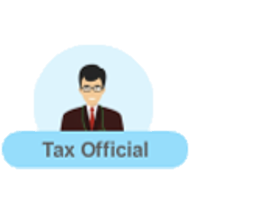 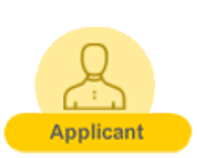 Application for Rectification of Order
Within 6 months from 8th October 2024
Officer issuing original order
Annexure A
Taxpayer
within 3 months from Application
Rectified Order in
APL 04
Where original order passed under section 107 or 108
DRC 08
Where original order passed under section 73 or 74
12
Your feedback will help us plan sessions better!
THANK YOU